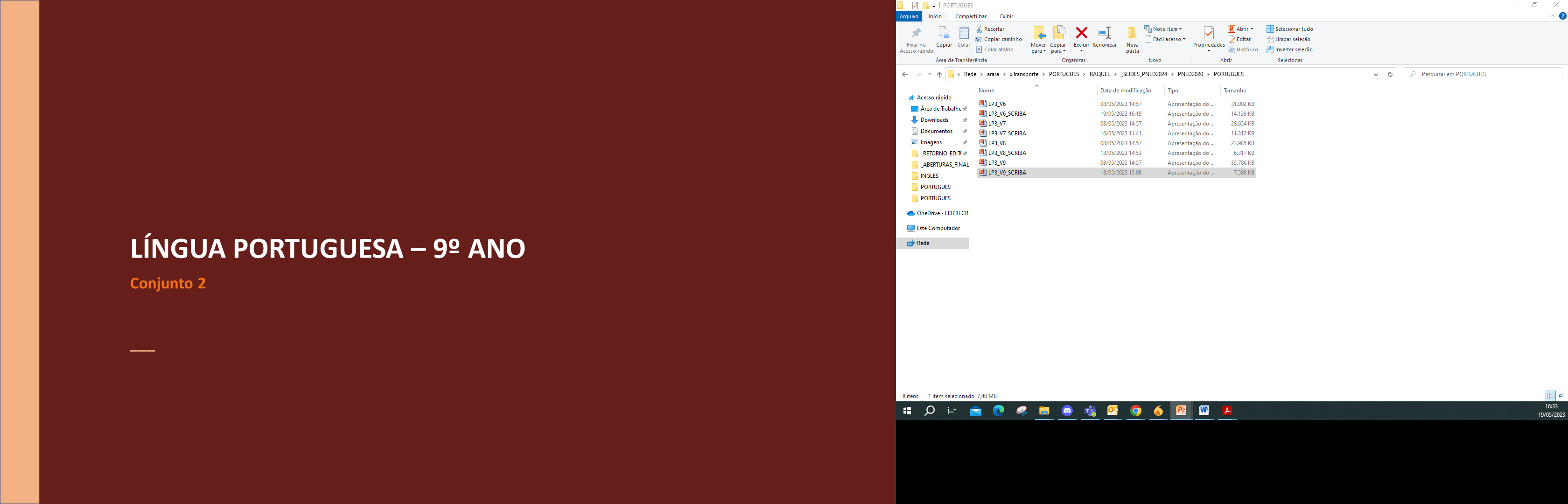 LÍNGUA PORTUGUESA – 9º ANO									 Conjunto 2
Unidade 6
2
LÍNGUA PORTUGUESA – 9º ANO									 Conjunto 2
Poema
É um texto escrito em versos, geralmente agrupados em estrofes, e, por meio da voz do eu lírico, podem ser narrados acontecimentos e apresentados temas de interesse individual ou coletivo. Em poemas, é comum a percepção de aspectos expressivos por meio da métrica e do uso de figuras de linguagem.
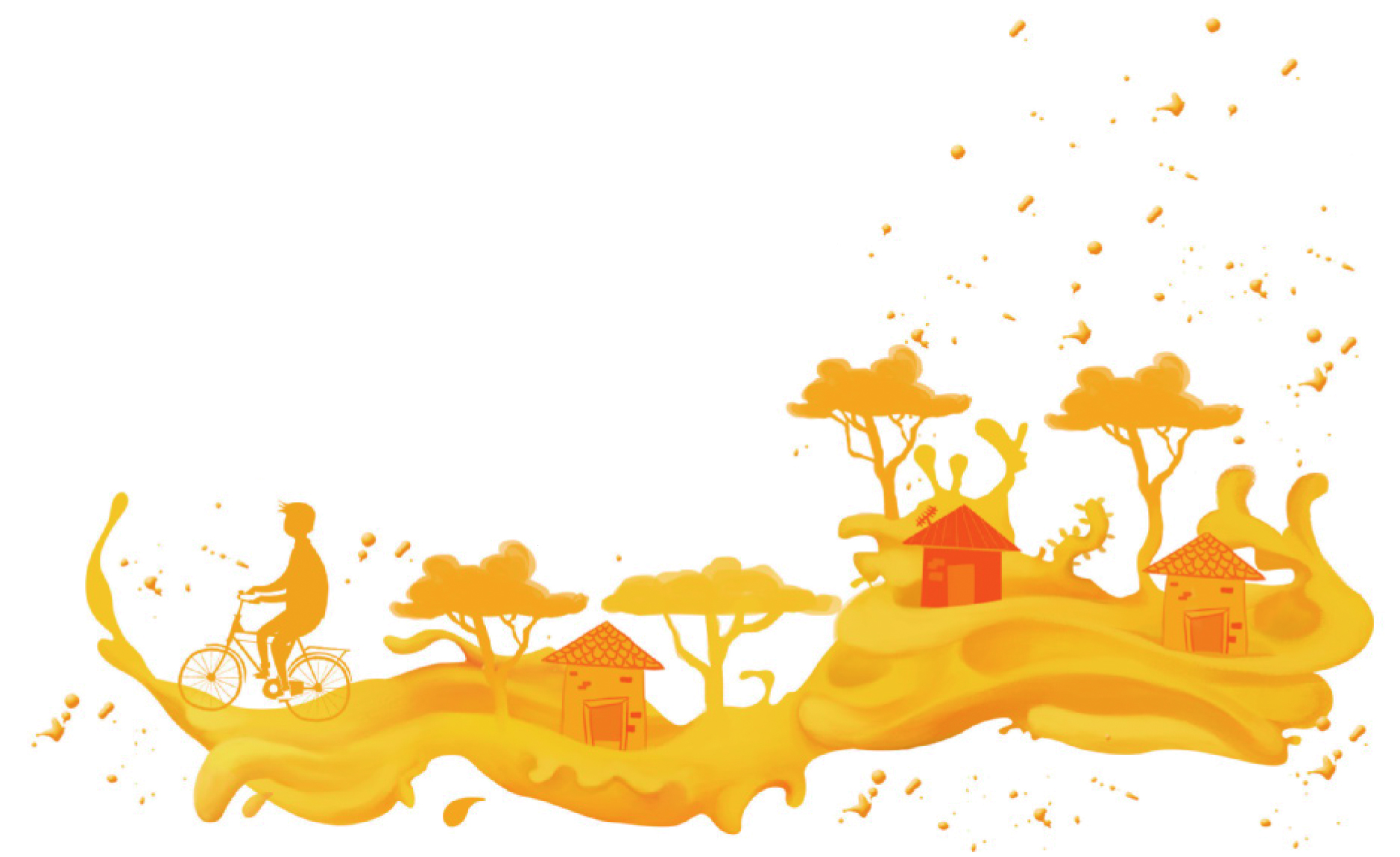 Rogério Casagrande
3
LÍNGUA PORTUGUESA – 9º ANO									 Conjunto 2
Figuras de linguagem
4
LÍNGUA PORTUGUESA – 9º ANO									 Conjunto 2
Concordância nominal
Concordância em gênero e número, entre o substantivo e as palavras que a ele se referem (adjetivos, locuções adjetivas, artigos, numerais e pronomes adjetivos).
O mecanismo de concordância pode ocorrer tanto entre elementos do mesmo termo sintático quanto entre elementos de termos sintáticos distintos.
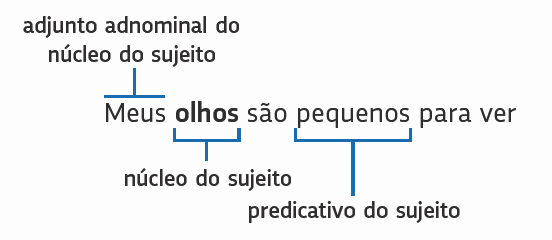 5
LÍNGUA PORTUGUESA – 9º ANO									 Conjunto 2
Concordância verbal
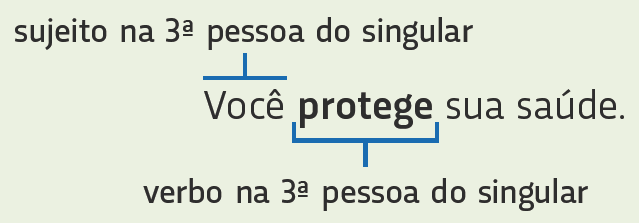 6
LÍNGUA PORTUGUESA – 9º ANO									 Conjunto 2
Poema visual
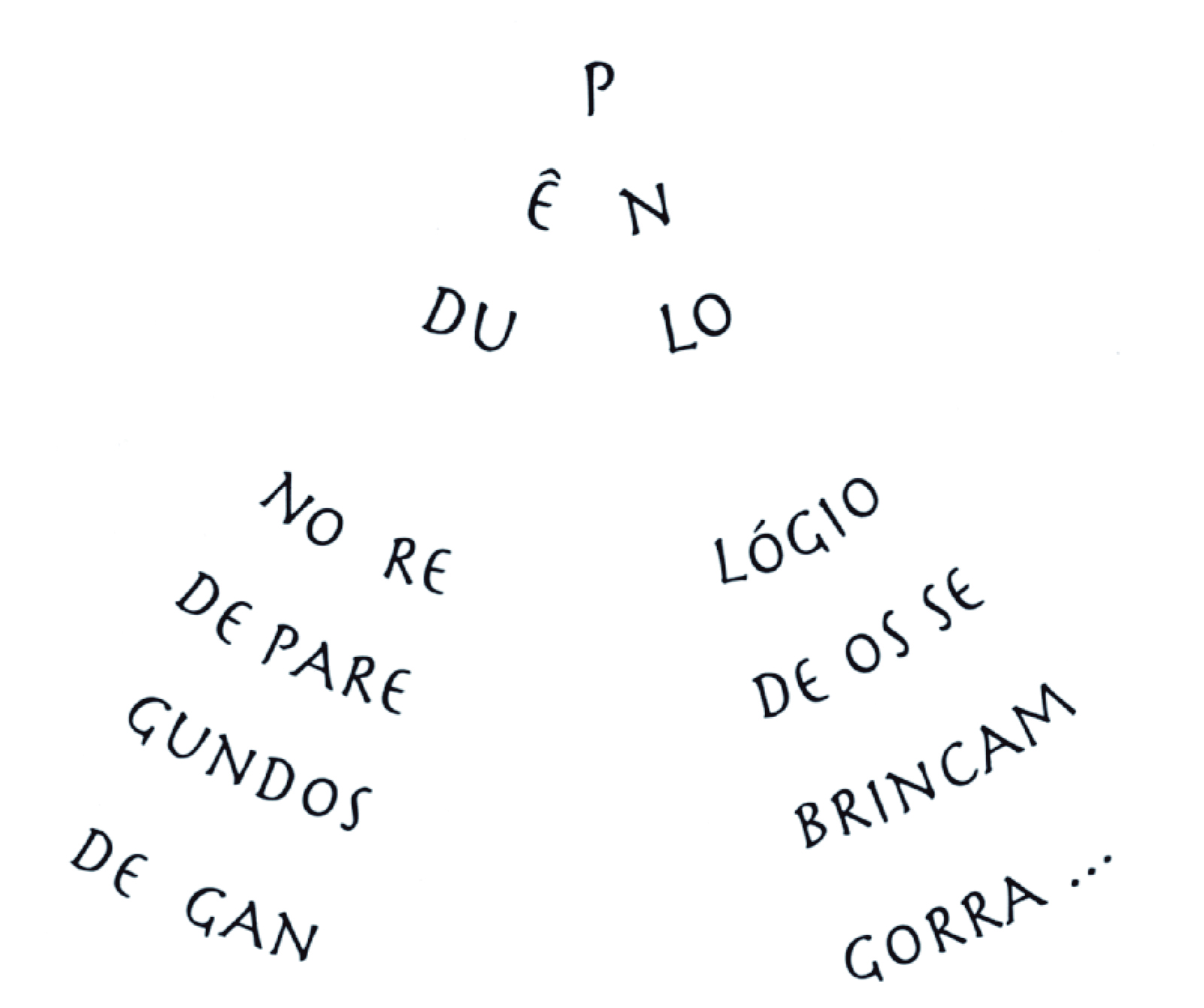 Em um poema visual, as palavras são dispostas no espaço branco da página de modo a sugerir a formação de uma imagem que, associada ao texto verbal, contribui para a construção dos sentidos do texto.
CUNHA, Leo. Pêndulo. In:________. Vendo poesia. São Paulo: FTD, 2010. p. 17.
7
LÍNGUA PORTUGUESA – 9º ANO									 Conjunto 2
Polissemia
A propriedade de uma palavra de possuir vários sentidos é chamada de polissemia.
Essa característica das palavras auxilia na ampliação dos significados dos textos e contribui para a expressividade deles. 
Muitas vezes, o emprego de uma palavra polissêmica é proposital e instiga o leitor a compreender o jogo de sentidos criado. 
Assim, para identificar o sentido que a palavra expressa, é preciso recorrer ao contexto em que está sendo utilizada.
8
LÍNGUA PORTUGUESA – 9º ANO									 Conjunto 2
Regência verbal
Alguns verbos exigem a presença de outro termo para integrar o predicado. Além disso, eles podem exigir determinada preposição antecedida a esse complemento. 
O estudo das relações entre os verbos e os seus complementos recebe o nome de regência verbal. 
O verbo que exige a presença de um complemento é chamado termo regente. Já o seu complemento recebe o nome de termo regido.
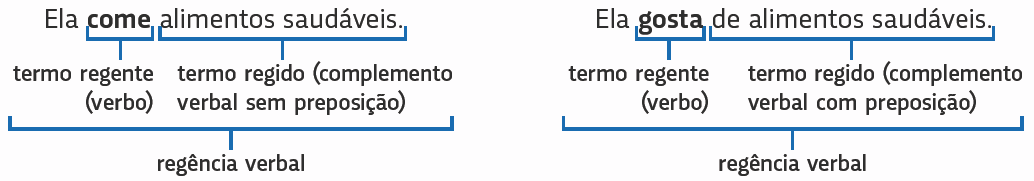 9